Prove it:
Using Data to Drive Workplace Innovation
Meet Our Presenters:
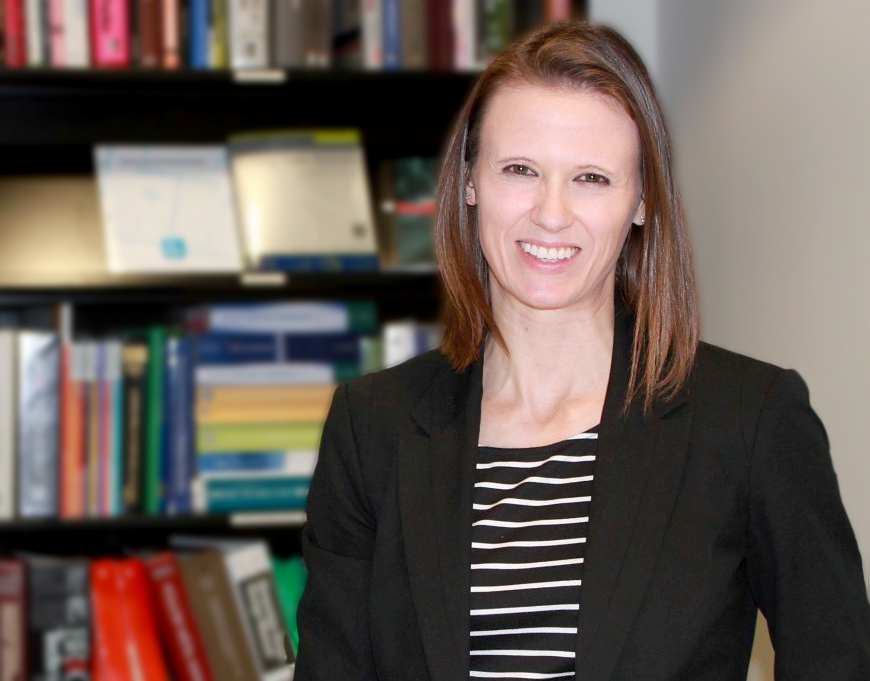 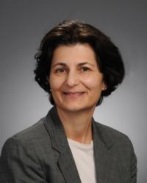 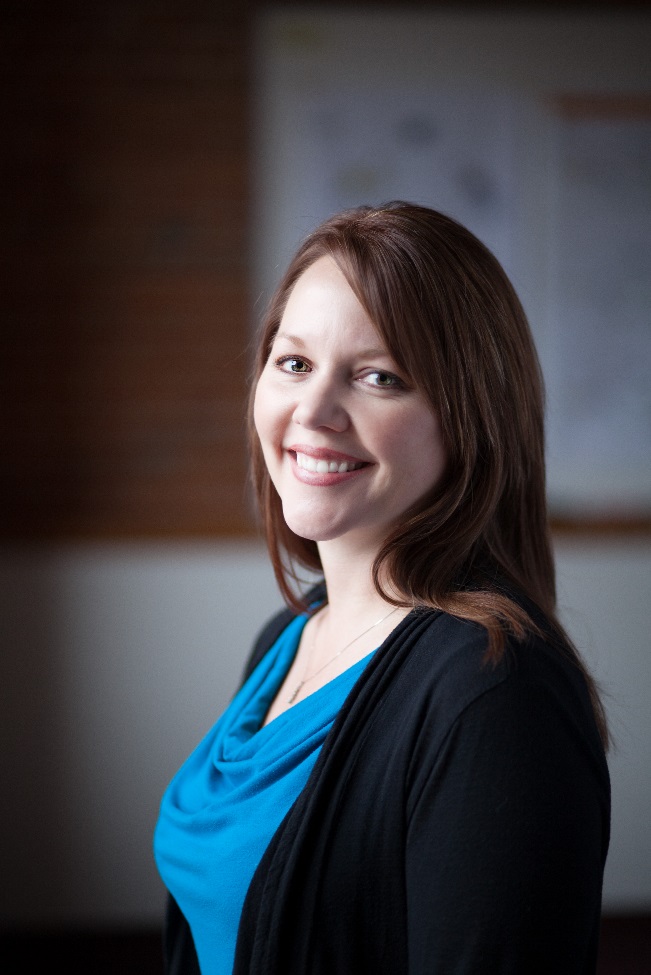 CHANDRA LAPSLEY
Workplace Strategist,
Senior Associate
GENSLER
Chandra_Lapsley@Gensler.com
CHRISTI VAN MAANEN
Wisp Studio Director,
Senior Associate
GENSLER
Christi_VanMaanen@Gensler.com
SARA NOMELLINI
Senior Vice President, 
Corporate Real Estate
LPL FINANCIAL
Sara.Nomellini@LPL.com
Review Session Learning Objectives
1
4
2
3
Name key real estate portfolio metrics to track and understand how companies use them to inform short term and long term real estate strategies.
Appraise different tools and methodologies used to capture data and communicate when to utilize them.
Argue the value for maintaining an accurate inventory of people and space as the base of robust workplace strategy.
Explain the key steps necessary for building a case for change in the workplace and develop a plan to implement this process.
Thank You!
For attending this educational offering at IFMA’s World WorkplaceBe sure to evaluate the session online at the Attendee Service Center http://tinyurl.com/WWSD2016